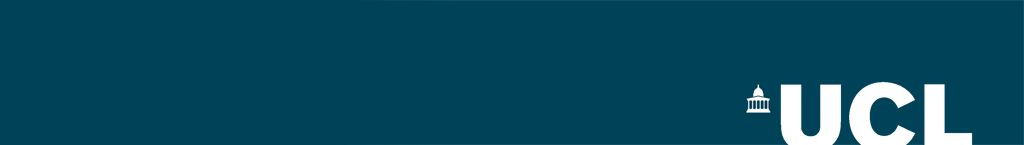 Linking real and virtual world identities
Muhammad Adnan
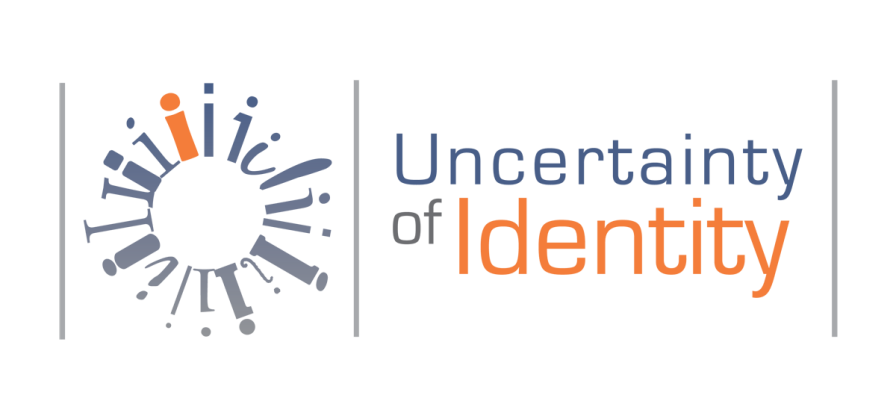 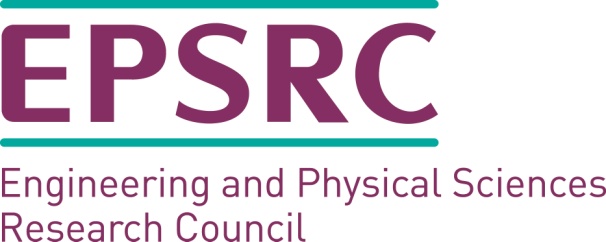 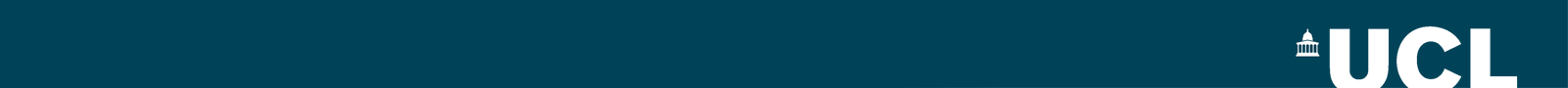 Identities of individuals in the real world
Name (Forename & Surname) 
Socio-economic characteristics of the geographical areas
Most of us also have virtual identities
Email address; social media accounts
Harvesting these data has interesting potential applications
Cyber crime
Cyber marketing
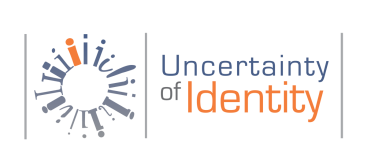 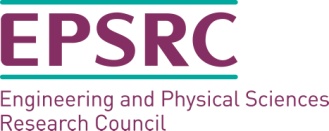 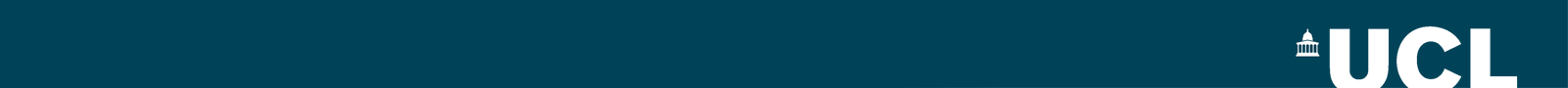 CACI Email Data
Total number of records:1,154,116 (2002 - 2008)

Data fields are
Title, Forename, Surname, Address, Postcode, Email

1,920 records have no name

183,000 records have no postcode
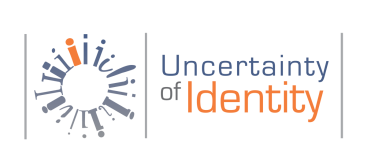 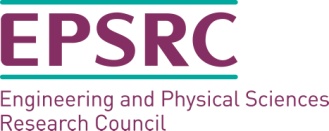 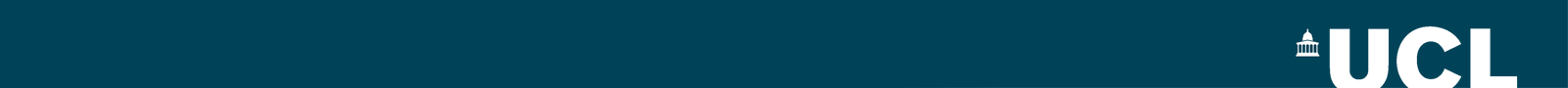 Email data coverage
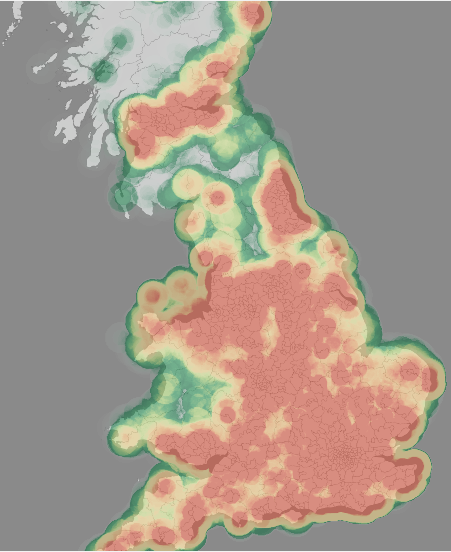 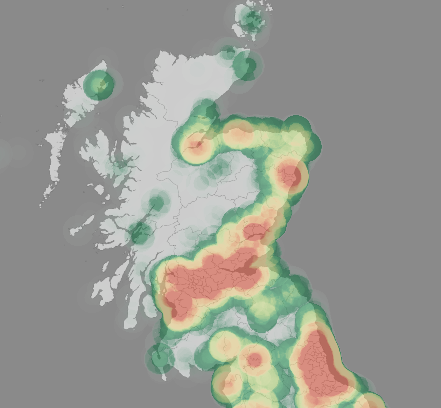 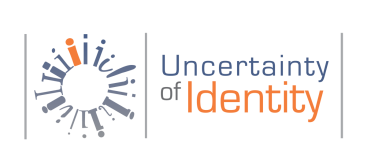 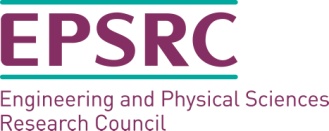 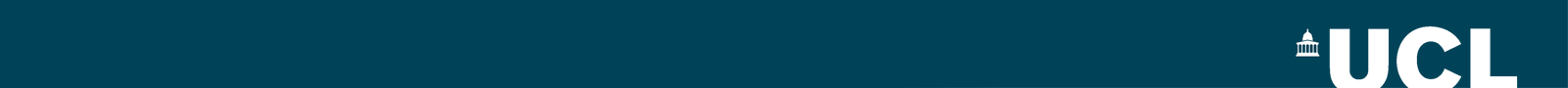 %age of the email data in each Output Area
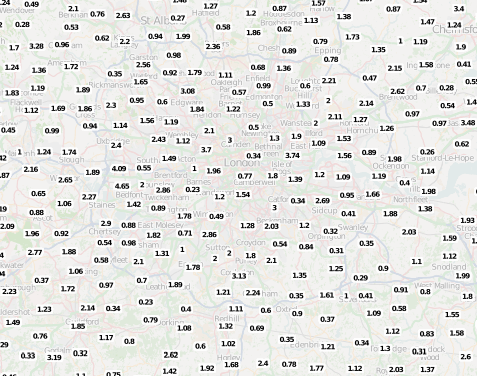 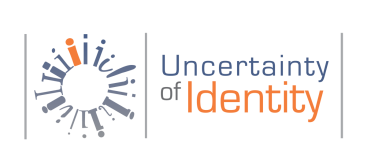 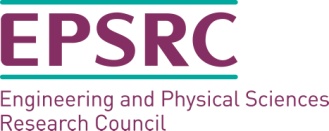 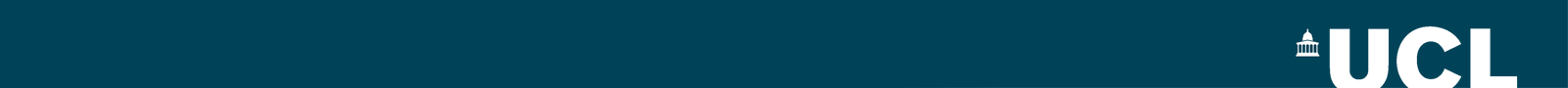 Most frequent email domains
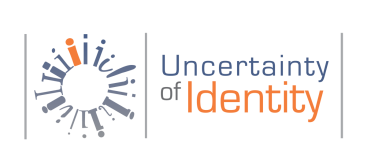 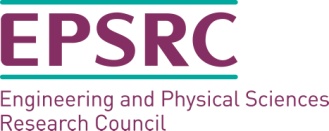 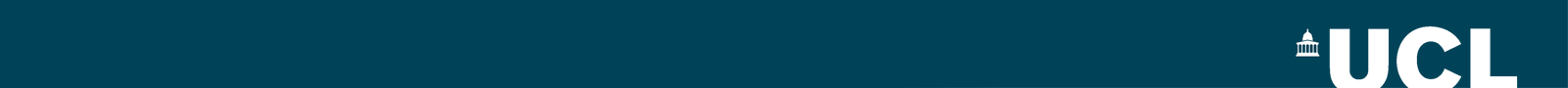 What % of the people use their identity as part of their email address
546,111 (47%) records had surname as part of the email address
 anna_culliford@hotmail.com (Surname: culliford)

307,496 (26%) records had both forename and surname as part of the email address
 john.bradshaw100@ntlworld.com
(Surname: bradshaw ; Forename: john)
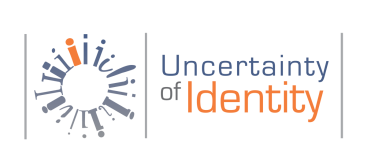 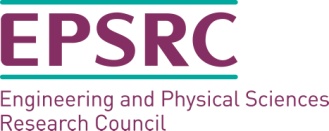 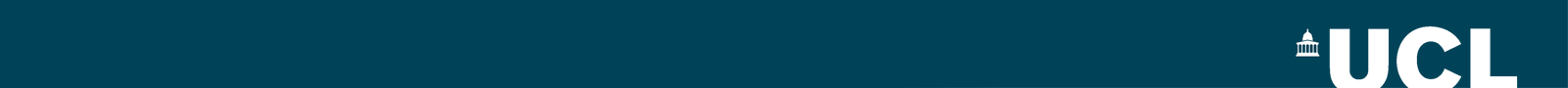 Who use long email addresses ?
Hispanice, Portugese, and Indians have long email addresses (Average length: 13 characters)







South Indians have longer email address than North Indians
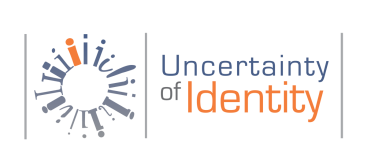 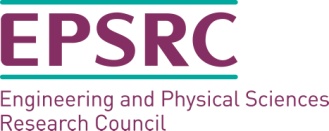 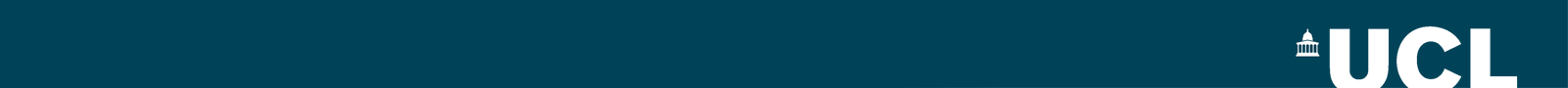 Top email domain for each Output Area
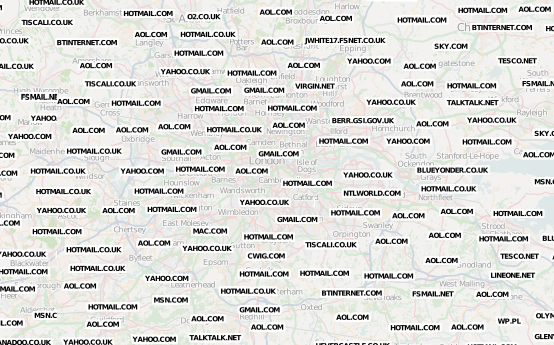 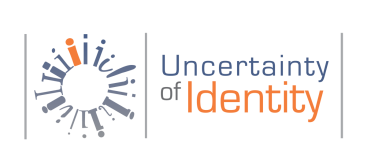 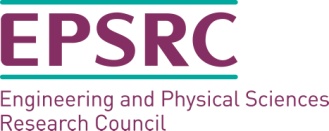 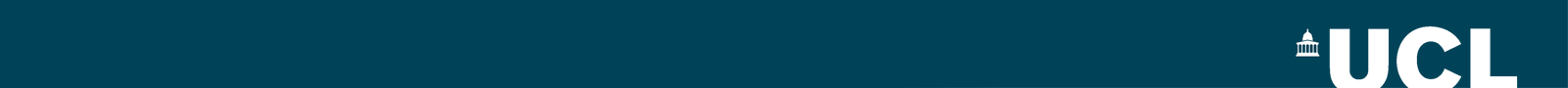 Top email domains against (OAC, 2001)
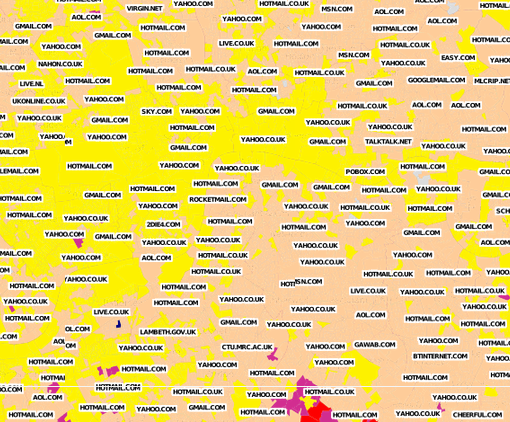 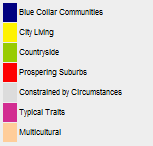 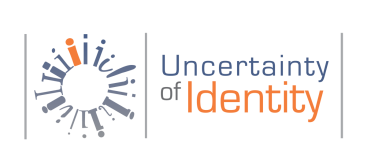 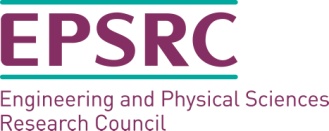 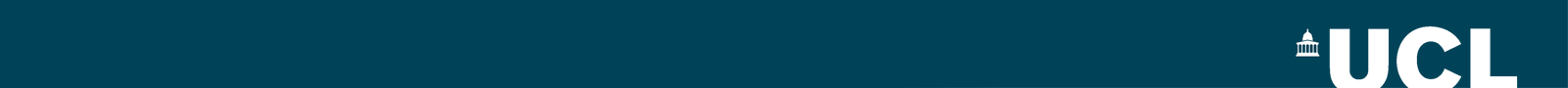 Thanks for Listening
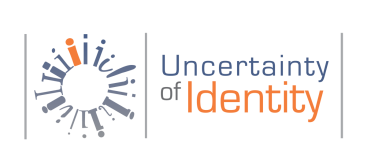 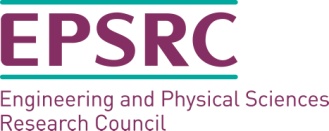